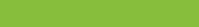 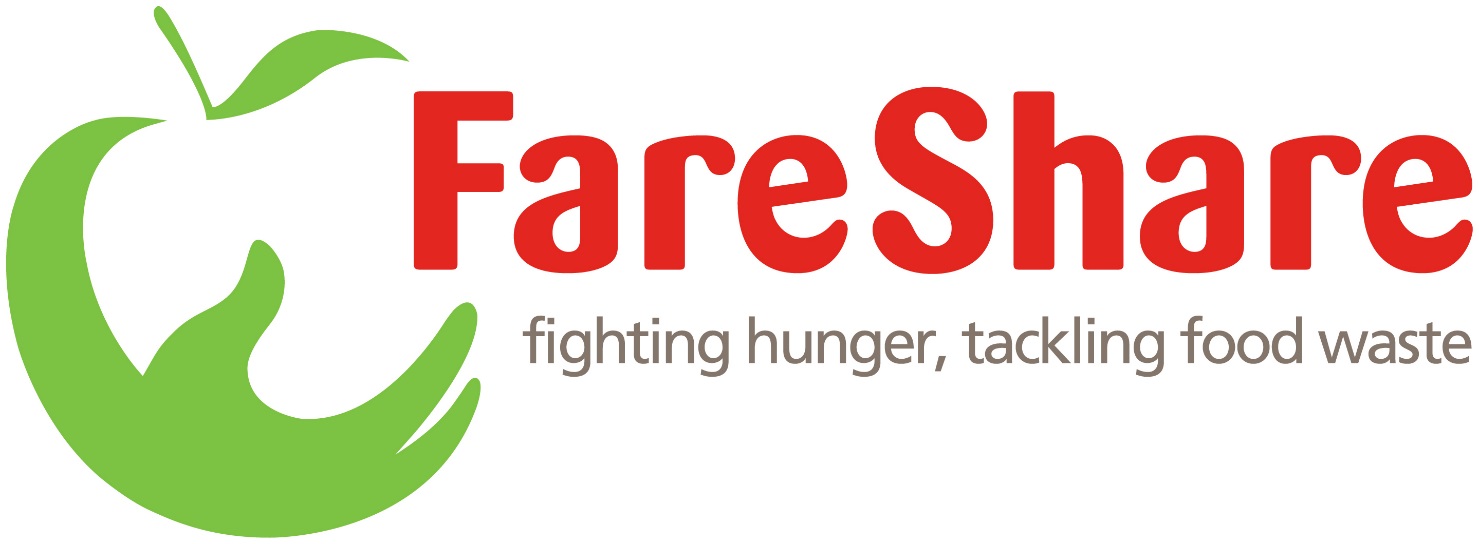 FareShare is the UK’s largest charity fighting hunger and food waste. We redistribute surplus food to frontline charities and community groups that support vulnerable people.
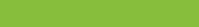 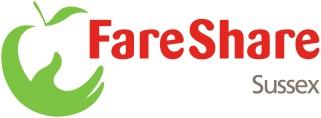 FareShare Sussex is one of 21 regional centres. 

We redistribute surplus food to frontline charities and community groups that support vulnerable people.
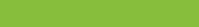 Our locations
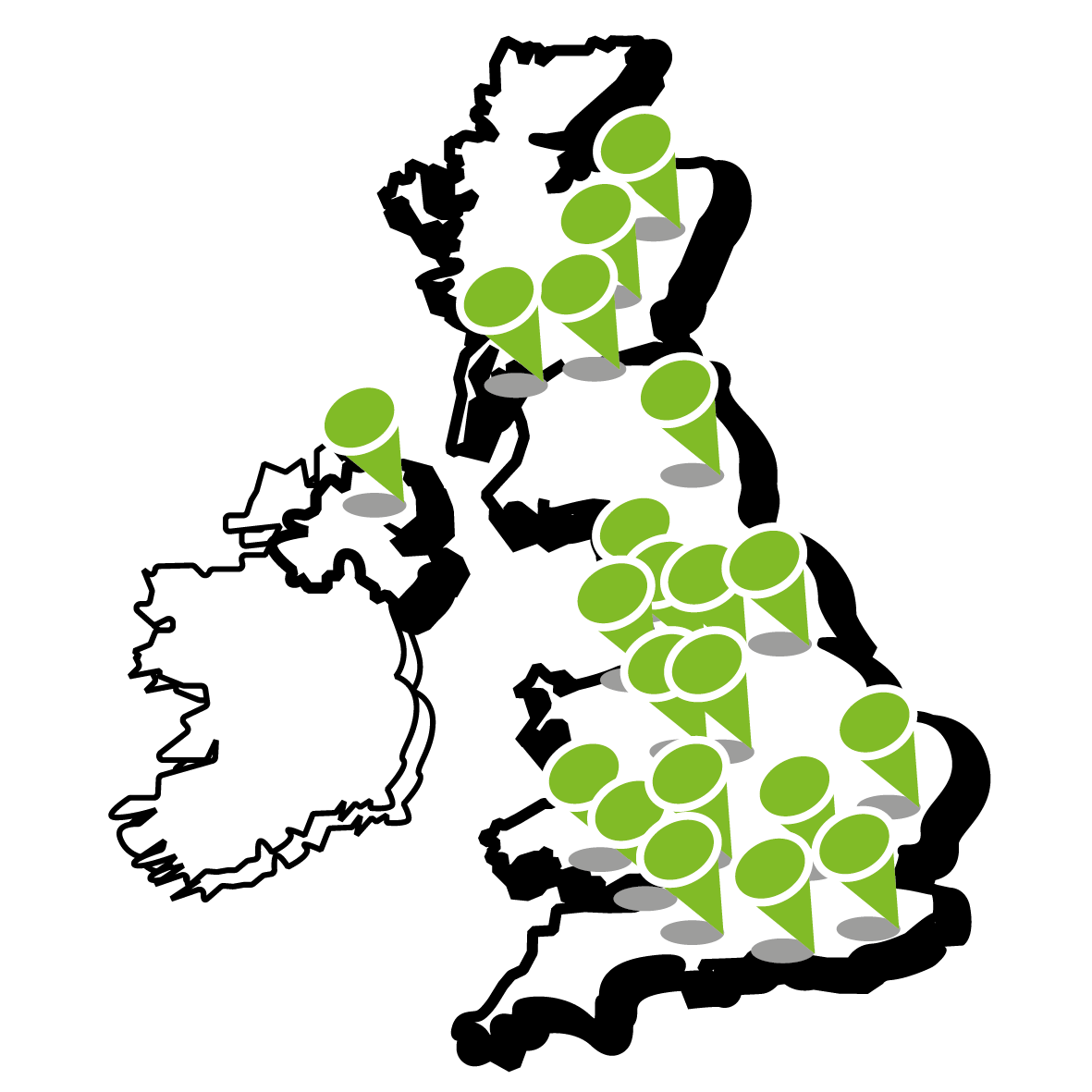 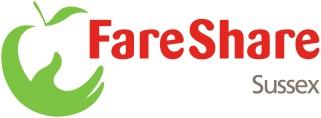 [Speaker Notes: FS surplus food]
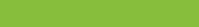 The scale of food waste
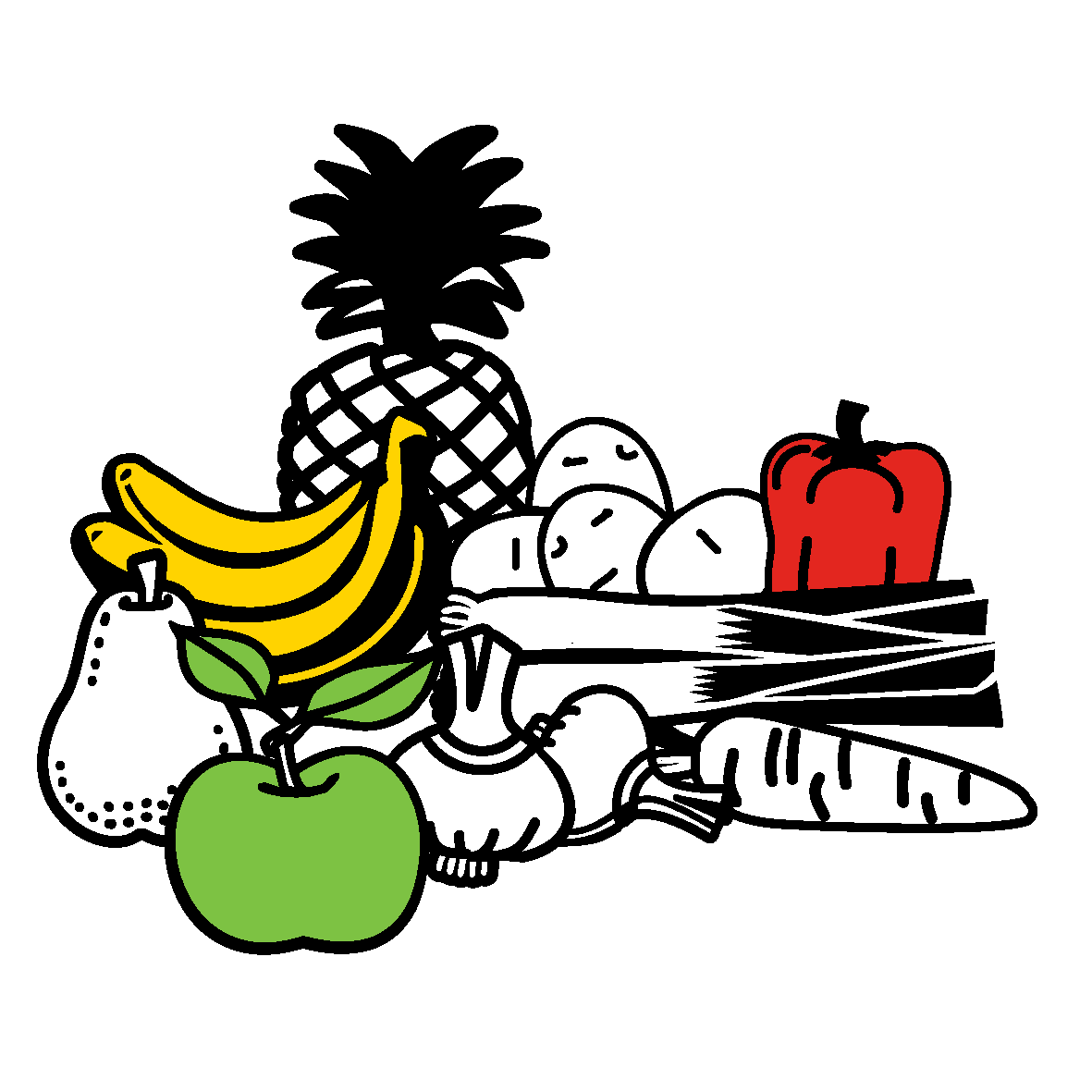 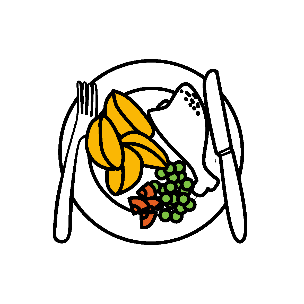 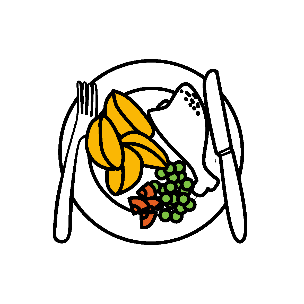 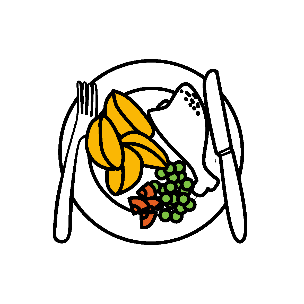 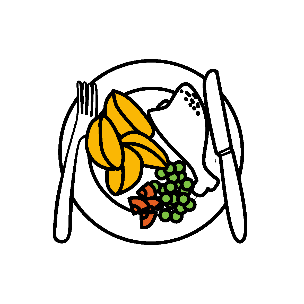 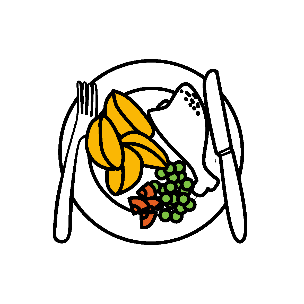 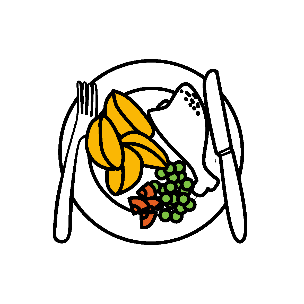 1,900,000tonnes
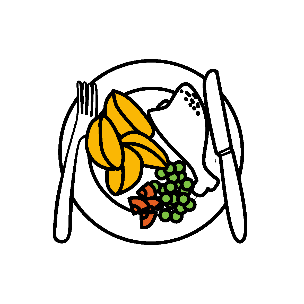 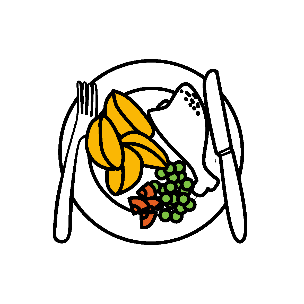 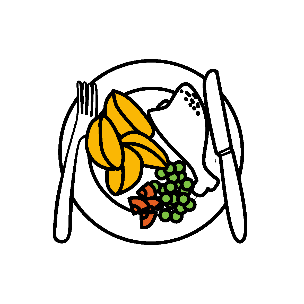 At least 250,000 tonnes of fit for consumption food is wasted by the UK food industry every year*
That’s the equivalent of 650 million meals
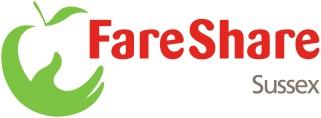 * Surplus food redistribution in the UK 2015-2017, 2018 WRAP
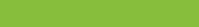 FareShare Sussex puts food waste together with hungry people
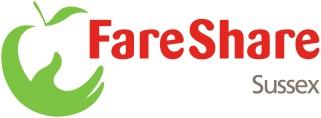 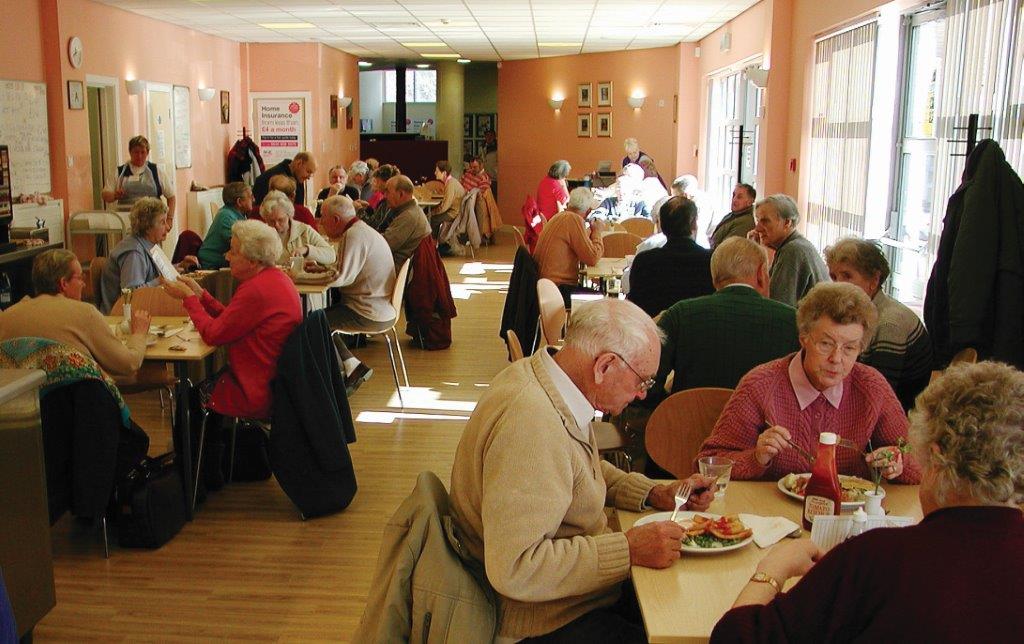 8.4 million people in the UK struggle to afford a meal

Food & Agriculture Organisation of the United Nations
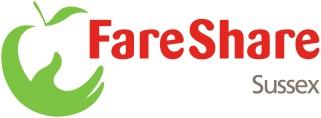 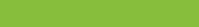 40 Food Banks
20 Community/Day/Training Centres
20 Supported Housing
10 Children’s and Family Centres
11 Community Cafes
7 Hospice, Carehome or Medical Facility
7 School Breakfast or After School Clubs
8 Drop In Service or Advice Centres
5 Hostels
3 Lunch Clubs
2 Out Of School or Youth Centres
4 Places of Worship
6 Refuges
4 Residential Rehabilitation Services
4 Community Fridges
5 Soup Kitchens
5 Community Food Hubs
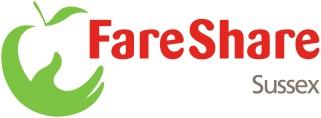 [Speaker Notes: FS surplus food]
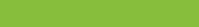 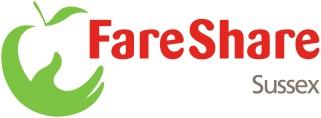 How FareShare Sussex works
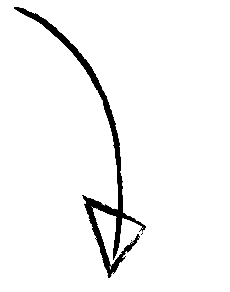 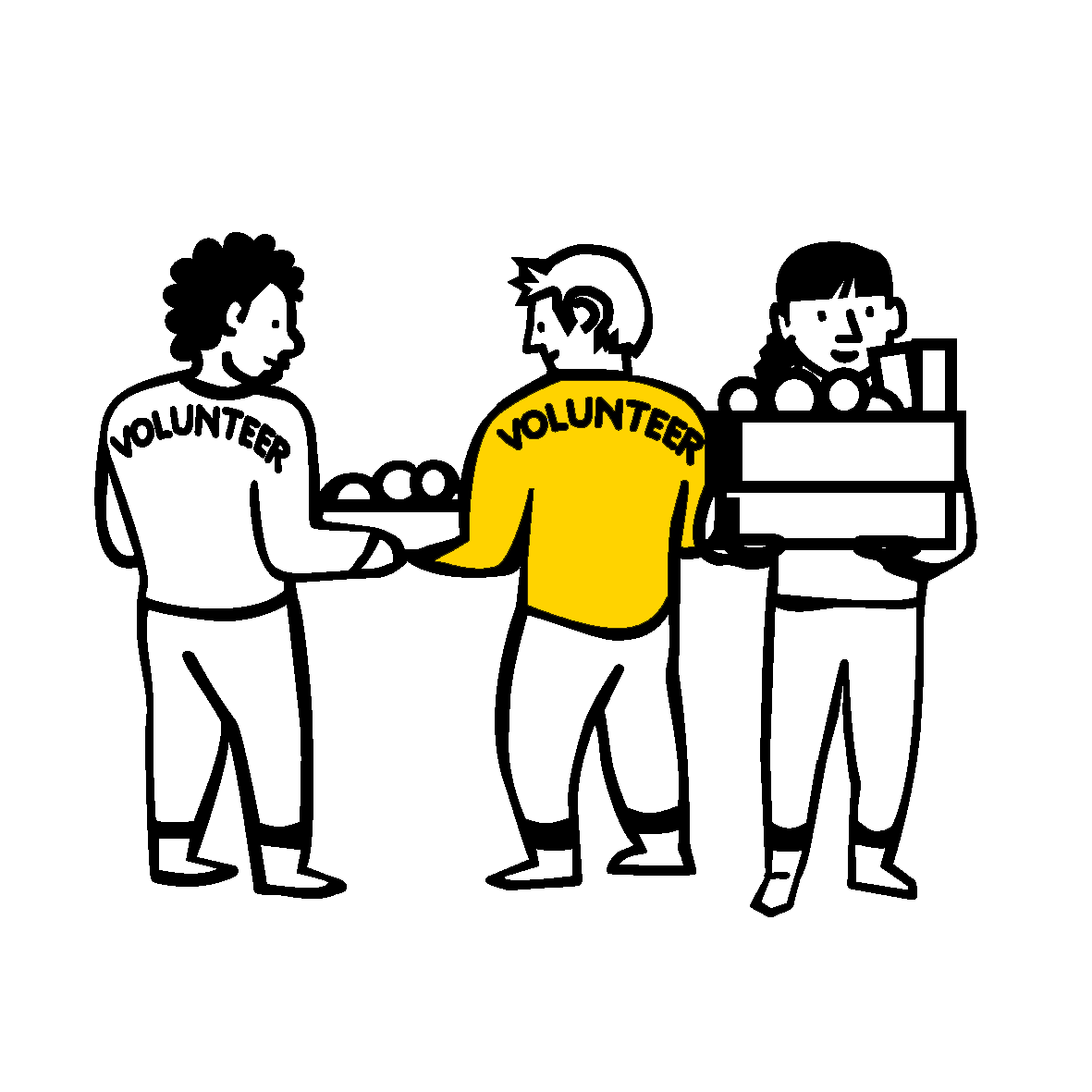 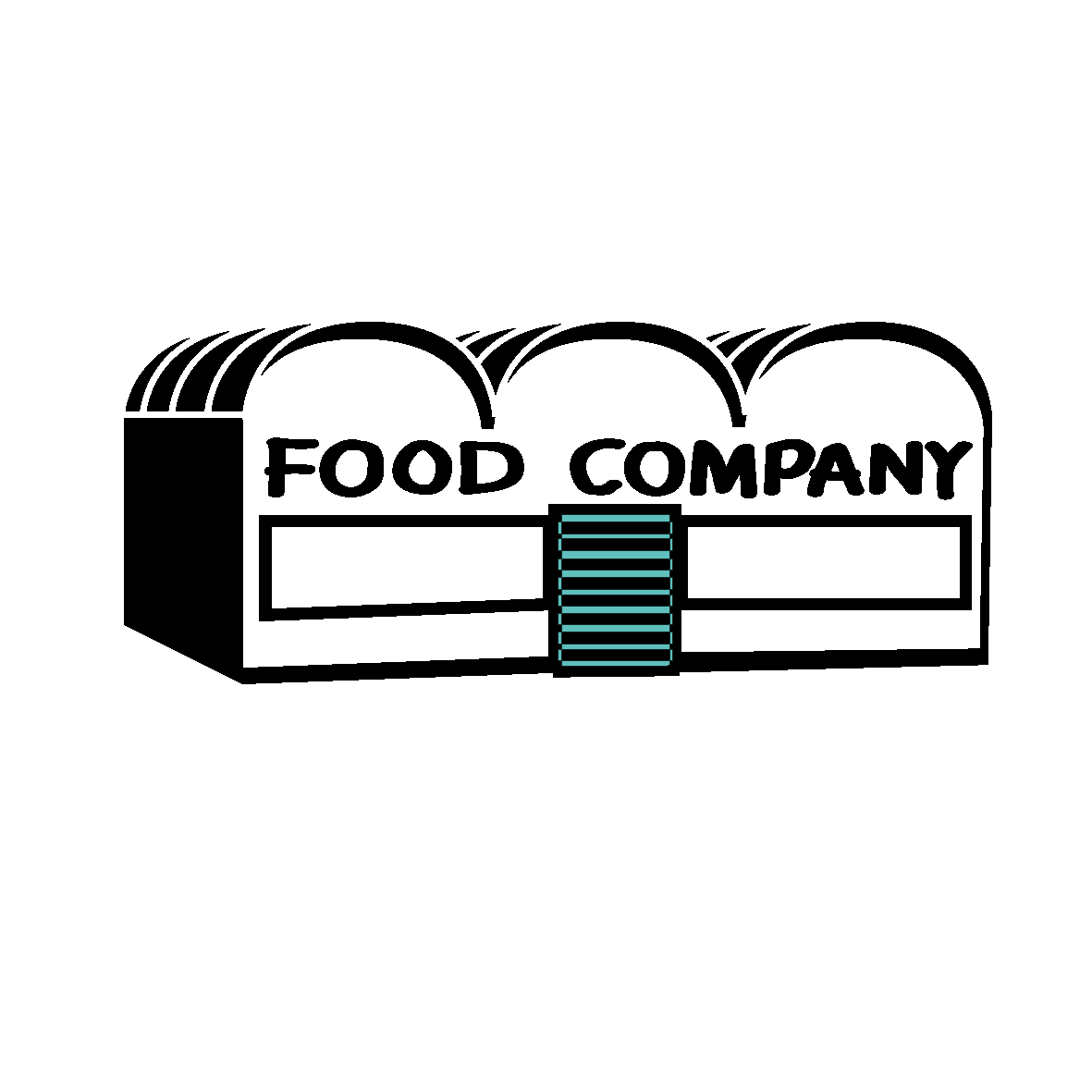 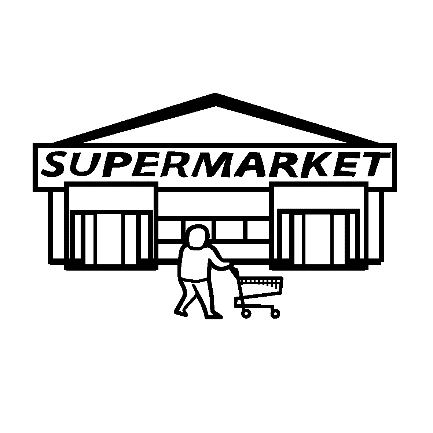 …with the help of an army of volunteers…
FareShare redistributes surplus
food from the food industry…
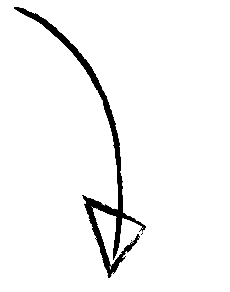 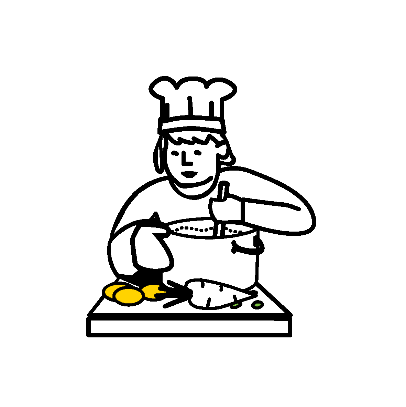 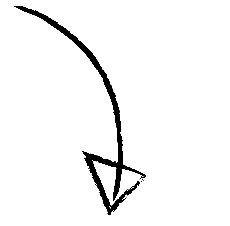 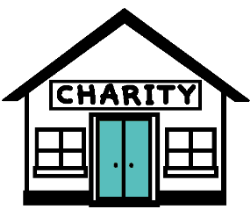 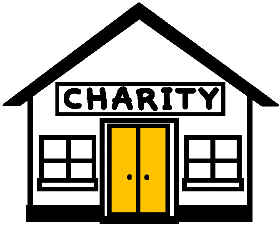 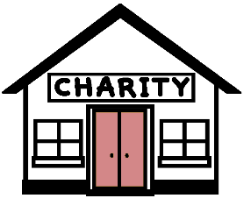 …which turn it into nutritious meals…
…to frontline charities and community groups…
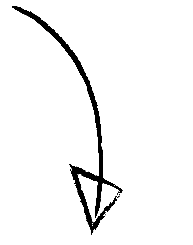 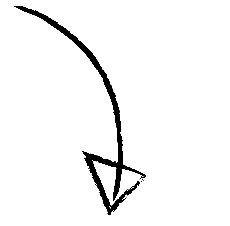 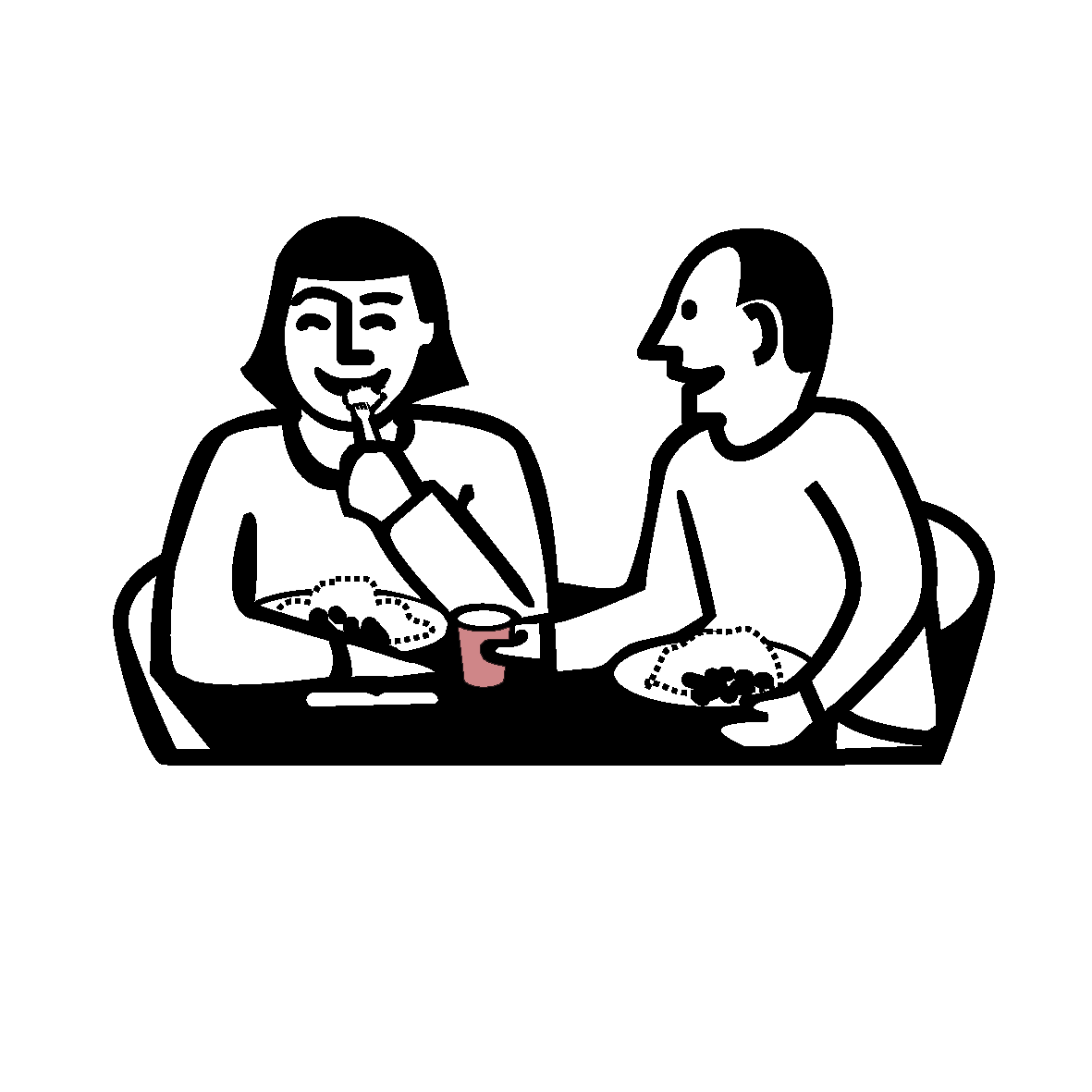 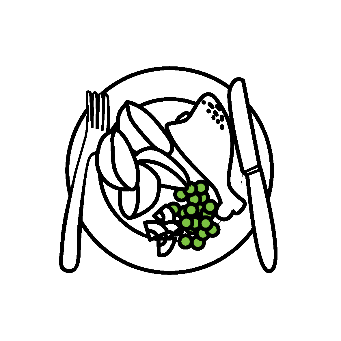 Figures 2017 – Registered charity/number 1100051
…for vulnerable people every week…
…last year we provided enough food for 3.6 million meals.
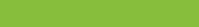 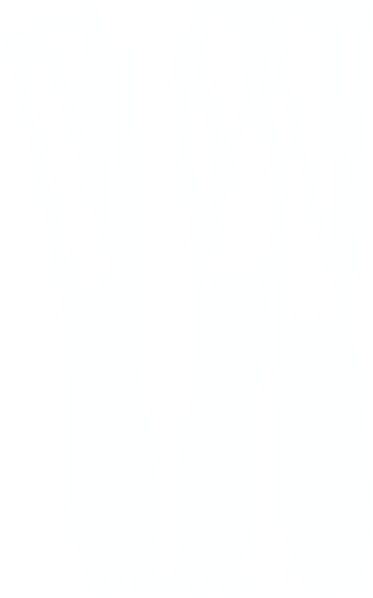 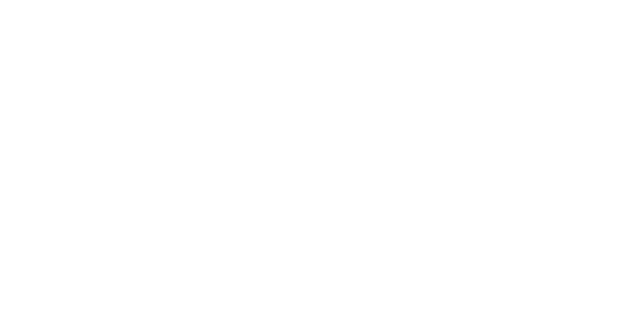 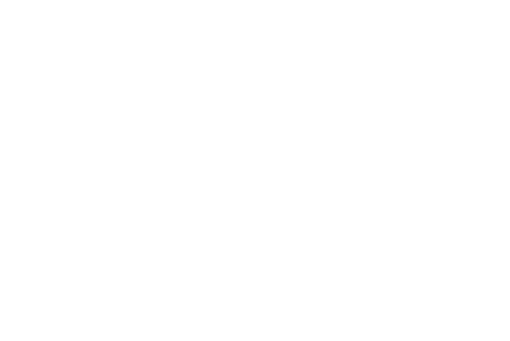 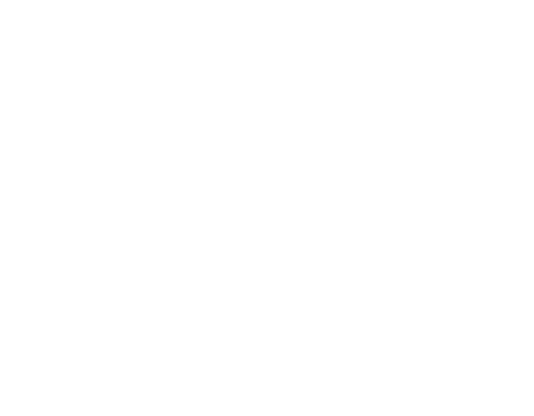 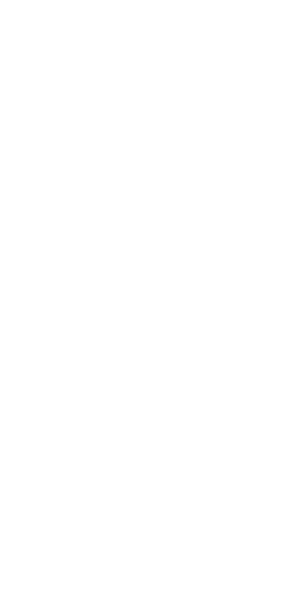 Redistributing surplus food
https://www.youtube.com/watch?v=-ImYNhdp61I&t=22s
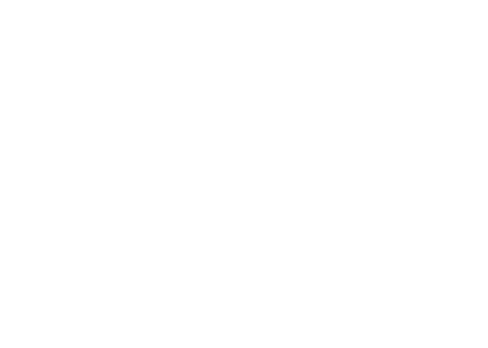 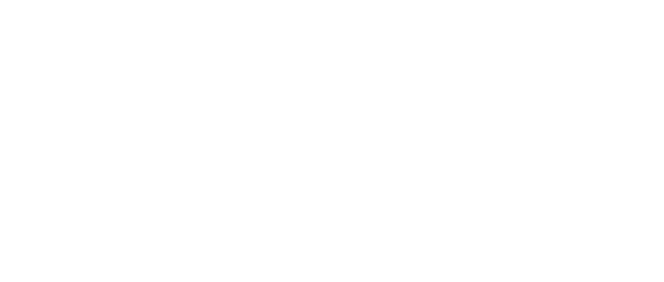 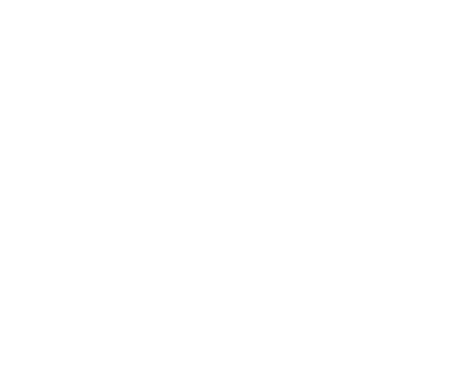 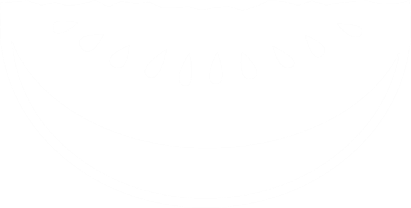 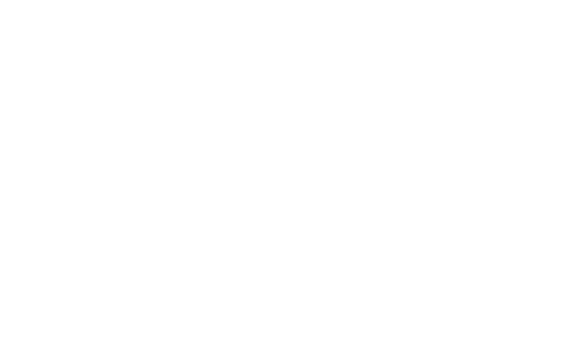 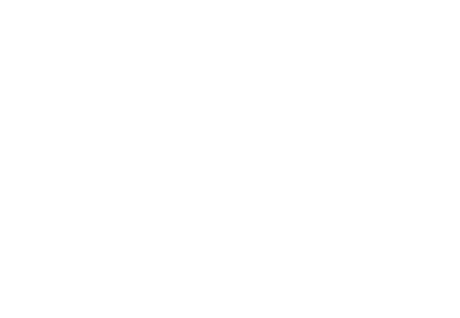 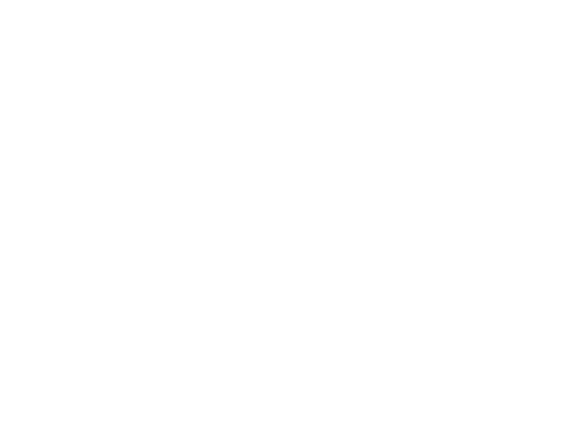 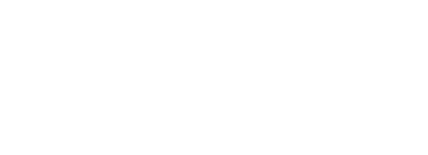 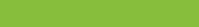 FareShare Sussex Impact 2020-21
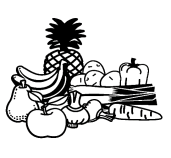 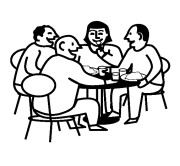 1560 
tonnesof food delivered
21,570
peoplesupported every week
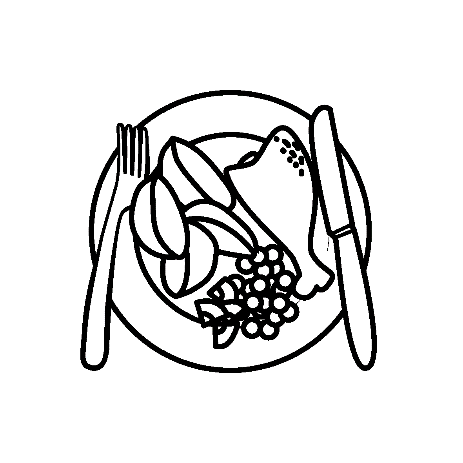 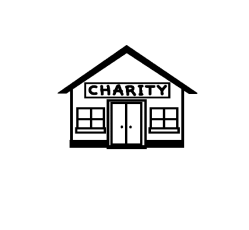 We provide food for 161charities and community groups every week
10,000 meals every day provided to vulnerable people
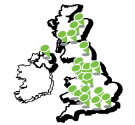 We work across 13local authority areas in Sussex & Surrey
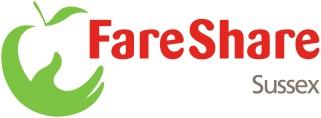 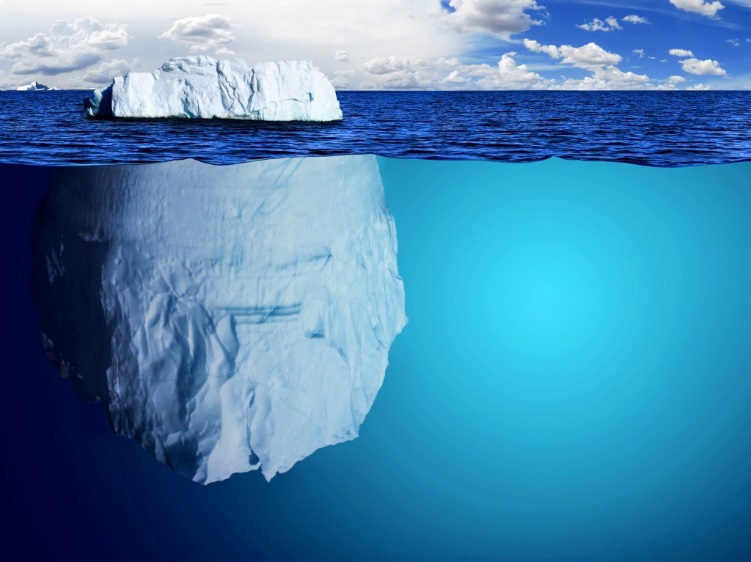 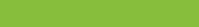 Supermarket surplus = 1%
Supply chainsurplus = 49%
In a year, that’s 1 meal for every Ticket-Holder in Elland Road’s East Stand
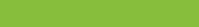 Who we work with
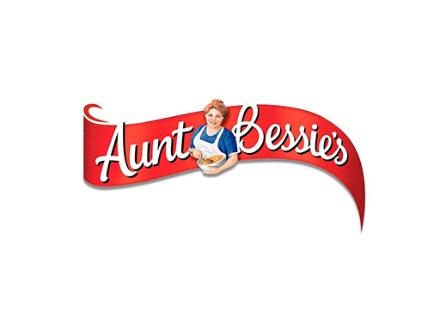 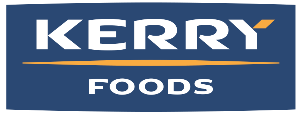 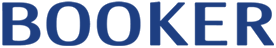 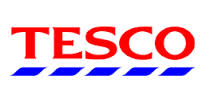 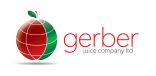 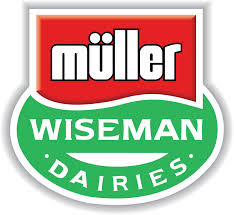 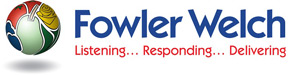 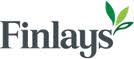 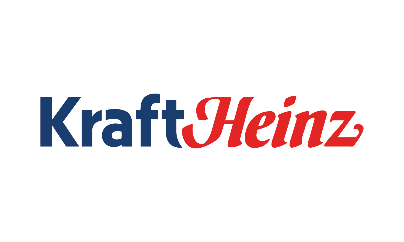 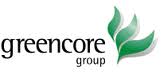 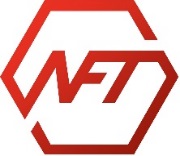 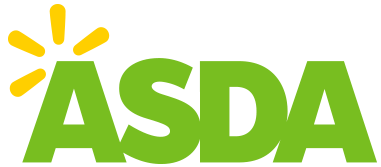 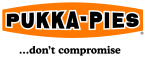 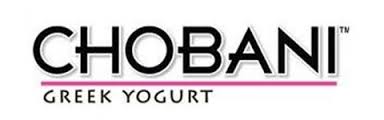 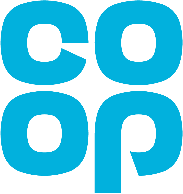 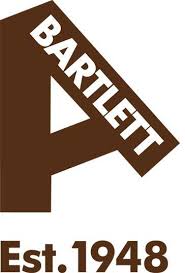 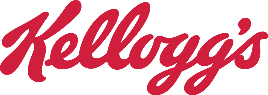 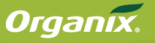 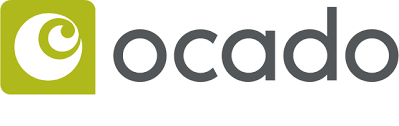 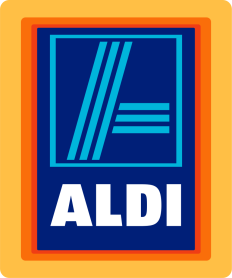 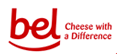 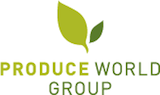 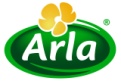 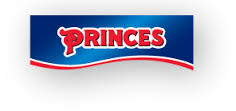 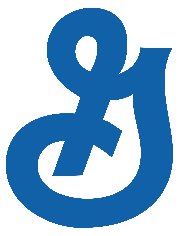 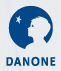 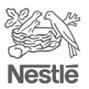 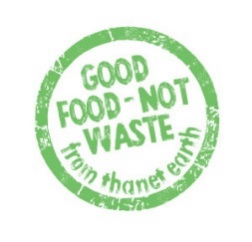 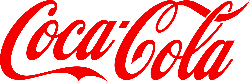 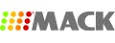 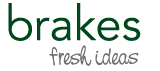 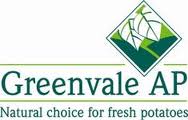 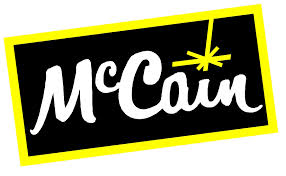 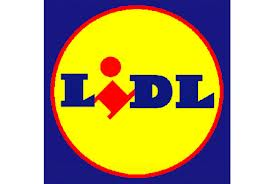 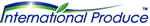 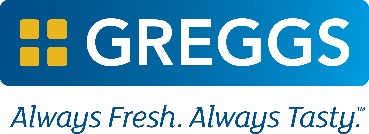 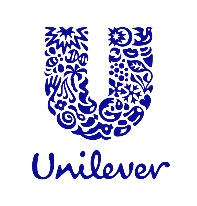 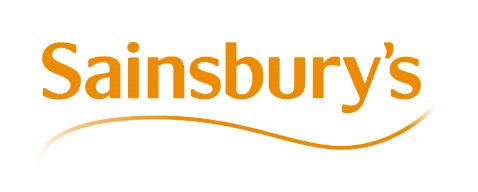 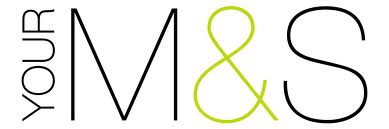 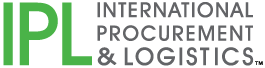 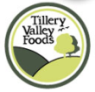 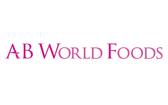 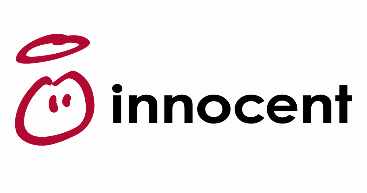 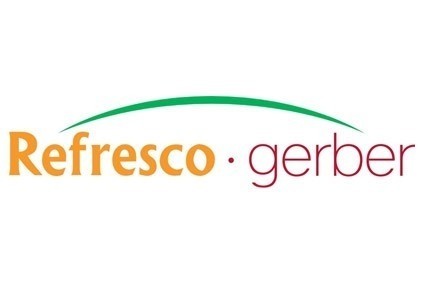 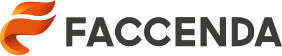 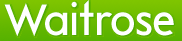 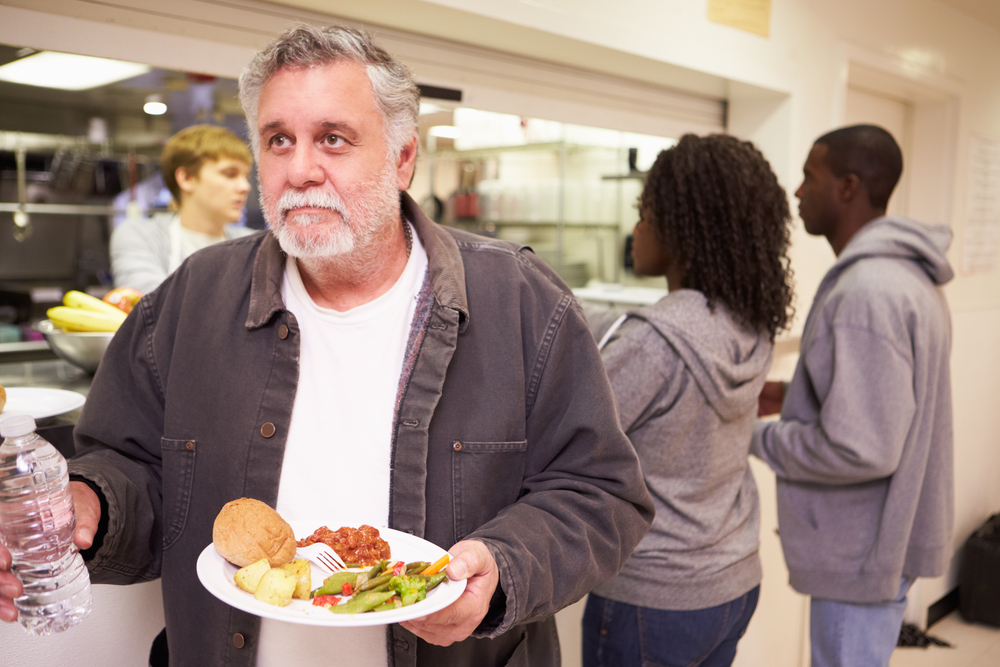 “Financially we would not be able to feed this many people without FareShare. We would not be able to put on hot food like this every day… and this frees up our resources to focus on getting people into accommodation and employment.”

Cath Gilliver, 
Chief Executive of SIFA Fireside, homelessness charity
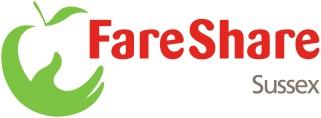 [Speaker Notes: SIFA Fireside is a Birmingham-based charity that provides 60 breakfasts and 120 lunches and dinner each weekday for people who are homeless or vulnerably housed.]
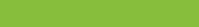 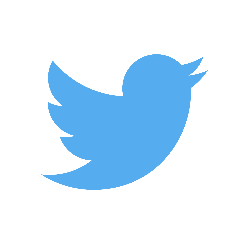 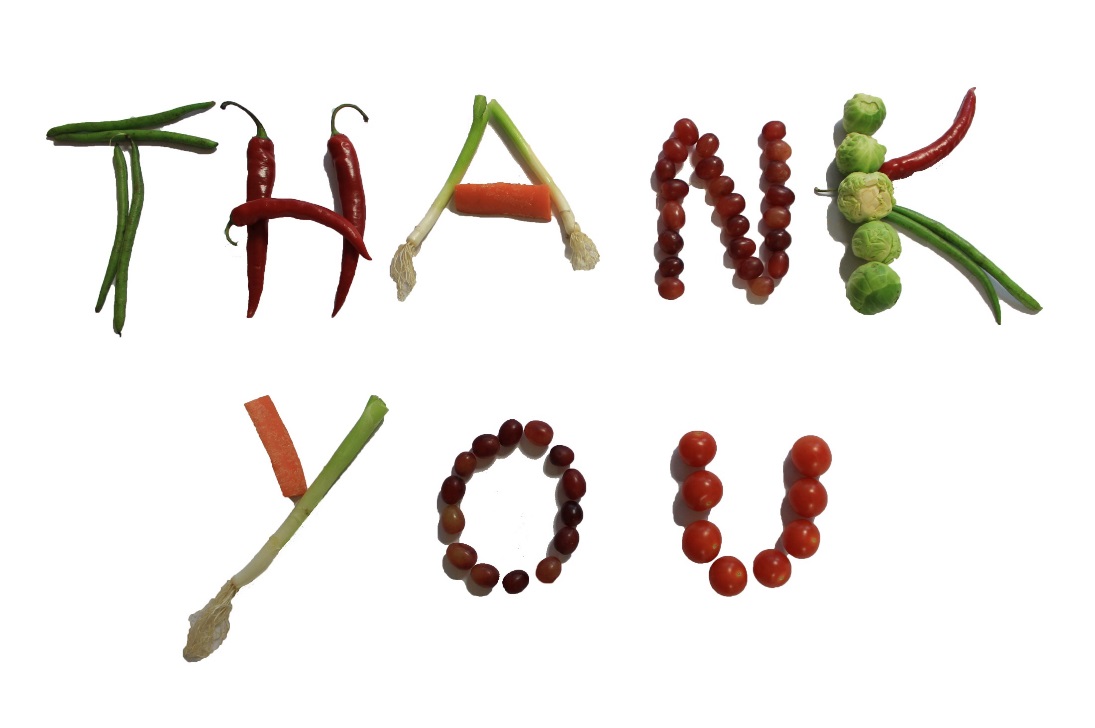 @FareShareSussex
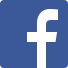 @FareShareSussex
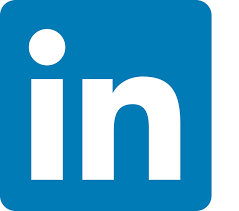 FareShare Sussex
www.faresharesussex.org.uk
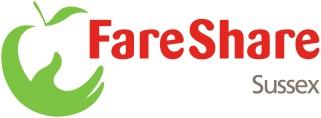